資料４
青森県民の健康指標は？（良い方からの順位）
提供：「弘前大学　特別顧問　中路　重之氏」より
青森県民が短命な理由
資料５
①生活習慣が悪い：
　　　・喫煙率が高い　　　　・多量飲酒者が多い
　　　・塩分の取りすぎ　　　 ・運動不足
　　　・野菜摂取不足　　　　・歯みがき（歯周病、むし歯）
②健診受診率が低い
③病院受診が遅い、通院が不十分
④子供の時から生活習慣が悪い：
　　　・食べ過ぎ、運動不足、歯みがきなど

※要は”総合力“→全体像を理解する必要あり
提供：「弘前大学　特別顧問　中路　重之氏」より
3大生活習慣病
資料６
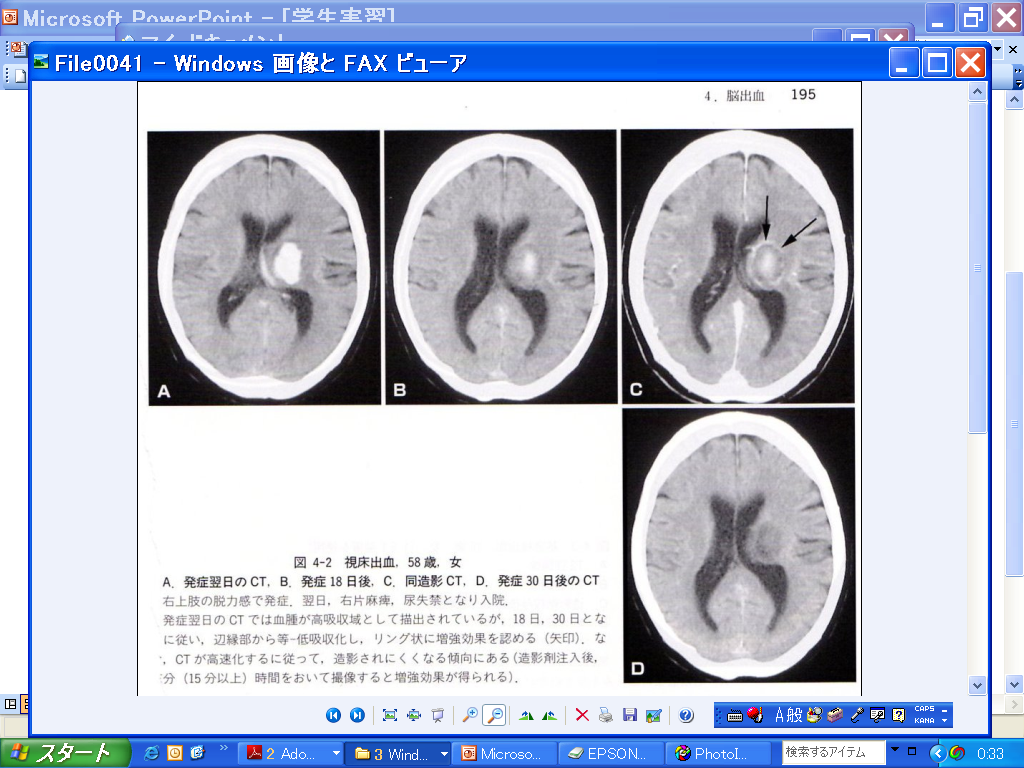 脳卒中（脳出血）
胃がん
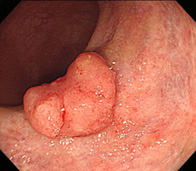 心筋梗塞
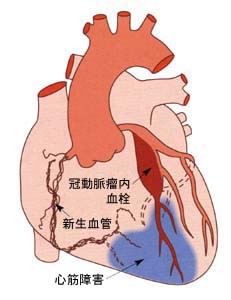 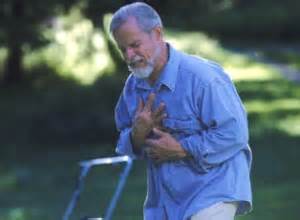 提供：「弘前大学　特別顧問　中路　重之氏」より